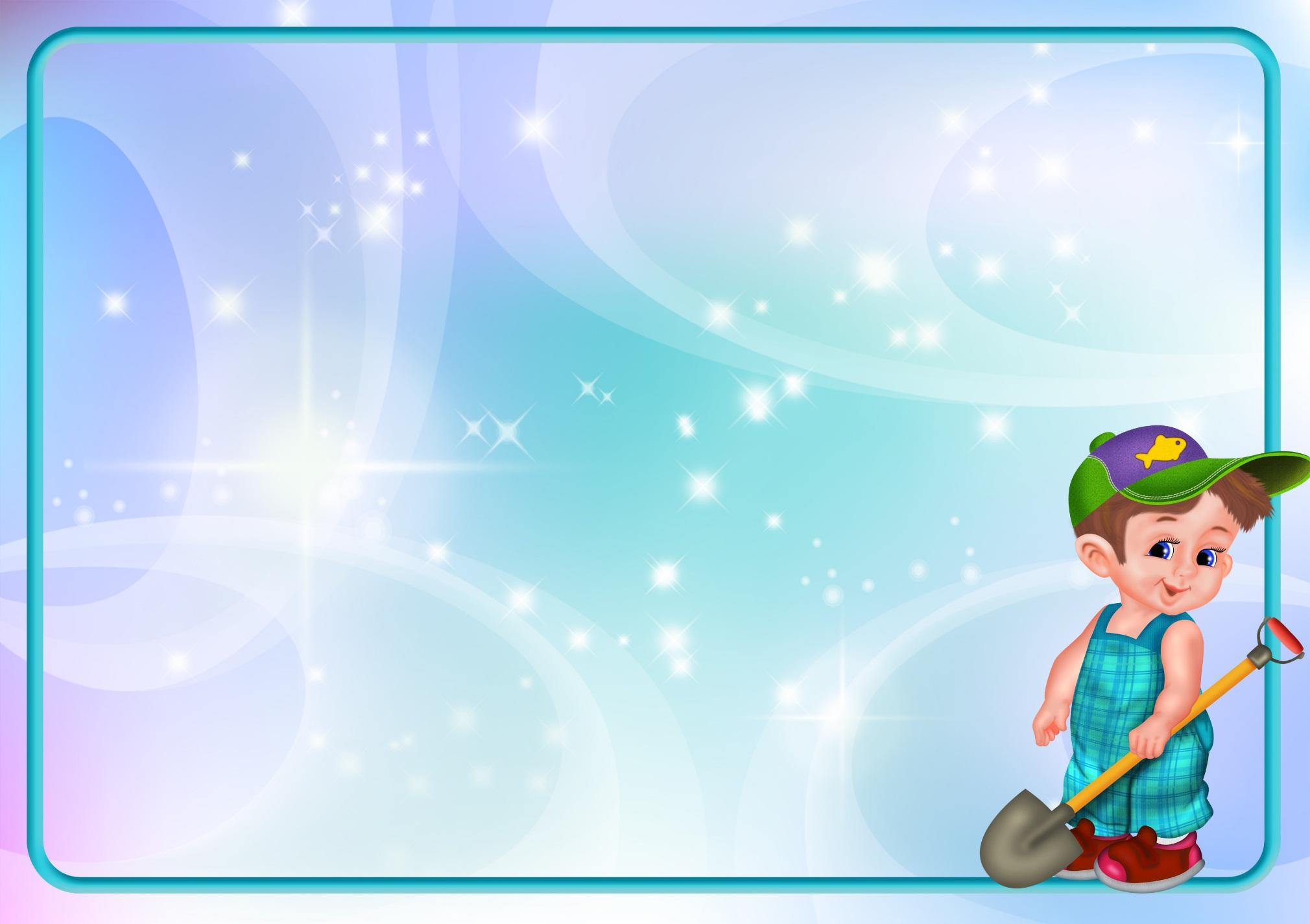 Муниципальное казённое дошкольное образовательное
учреждение детский сад общеразвивающего вида №1


 «Создание условий для  ранней профориентации
дошкольников»
воспитатель старшей группы «А»
Баранова Юлия Сергеевна
Узловая , 2020
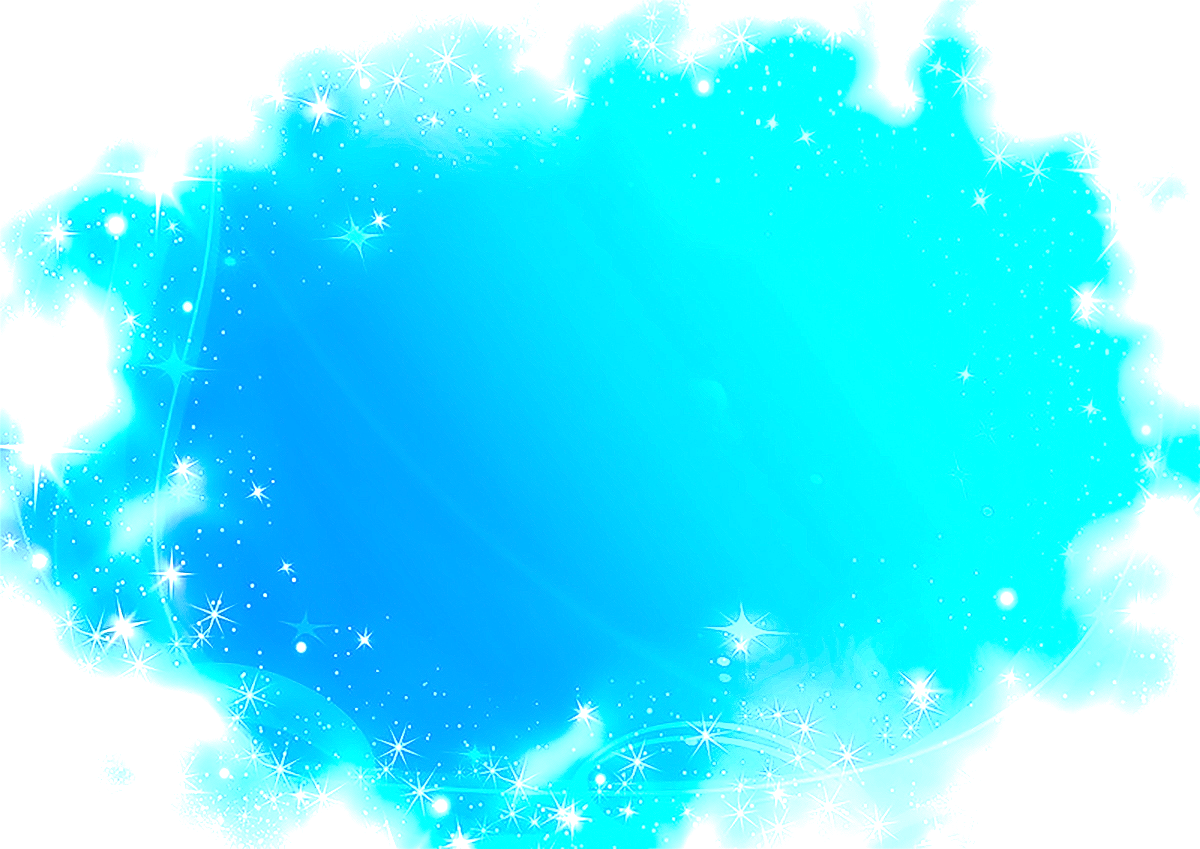 Предметно-пространственная
 развивающая среда
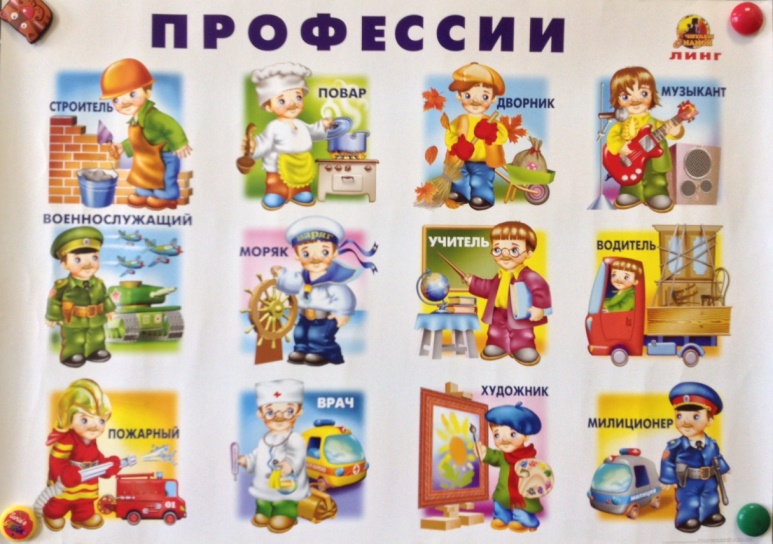 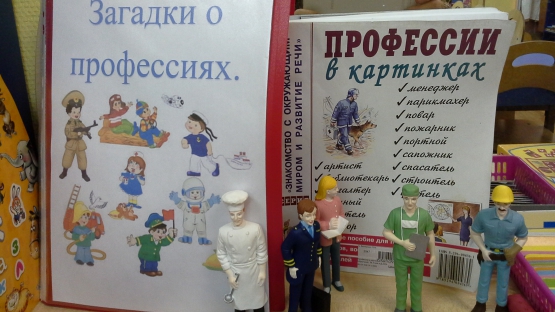 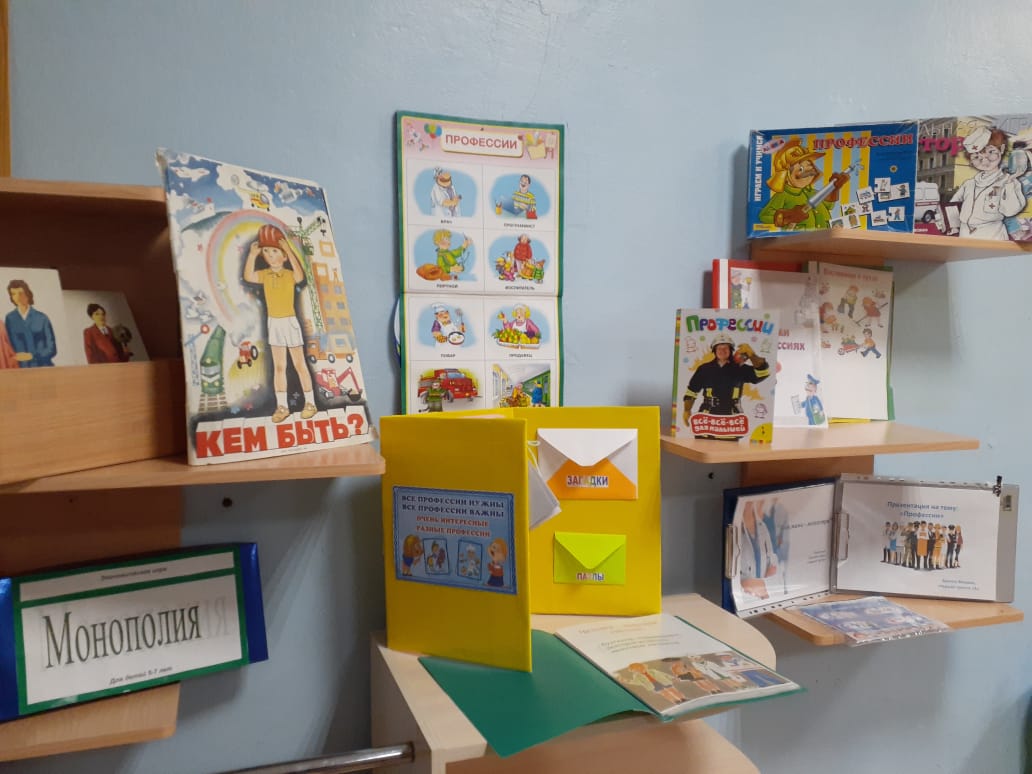 Игровой центр
«Знакомимся с профессиями»
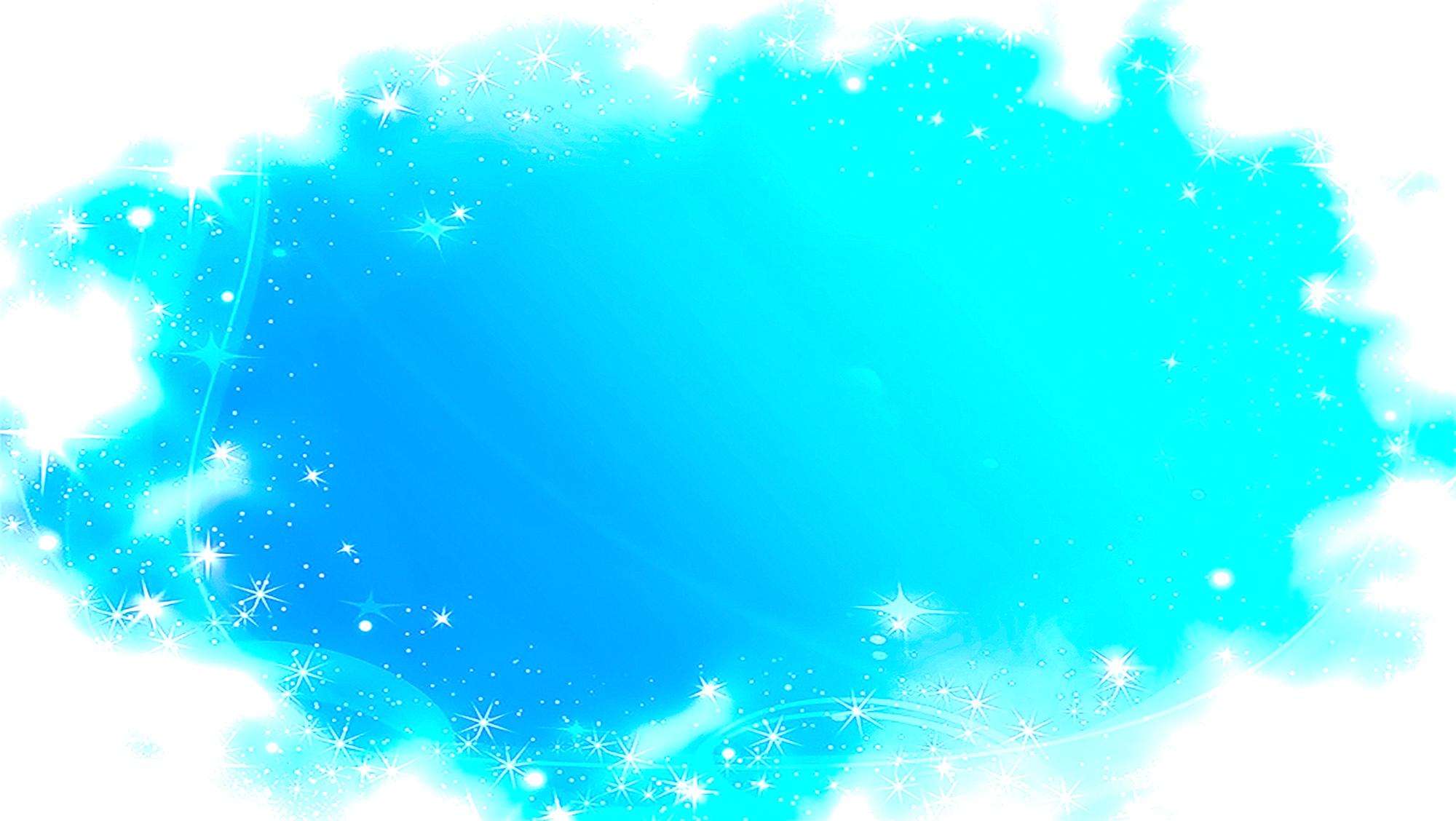 Выставка книг
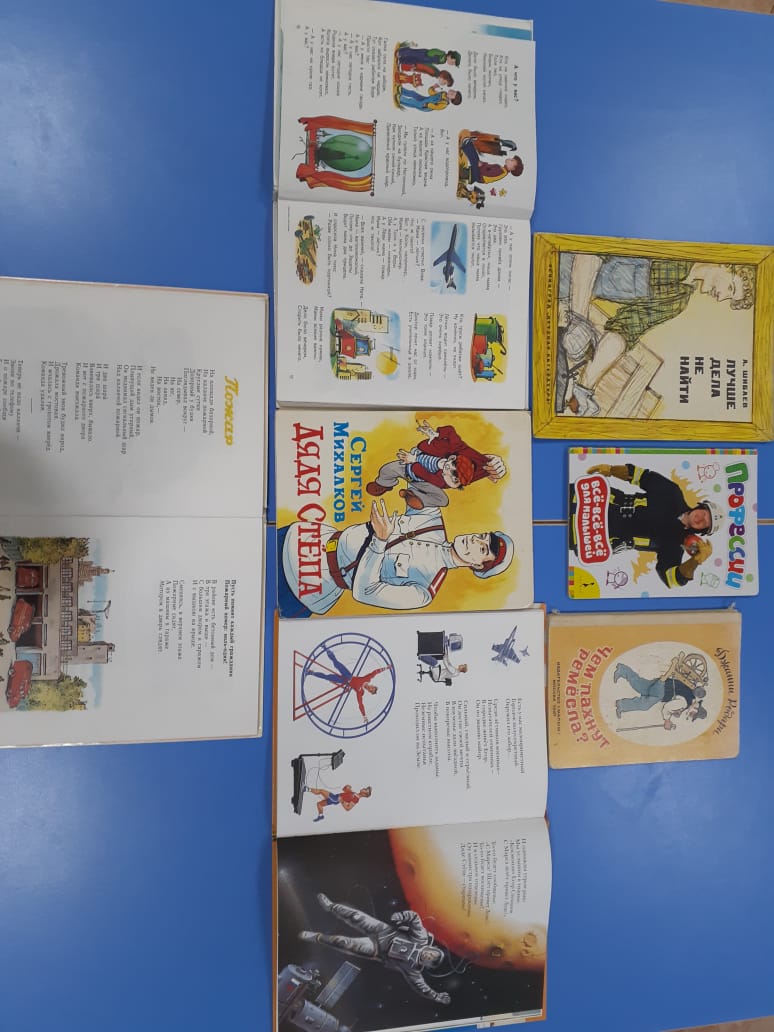 «Калейдоскоп профессий»
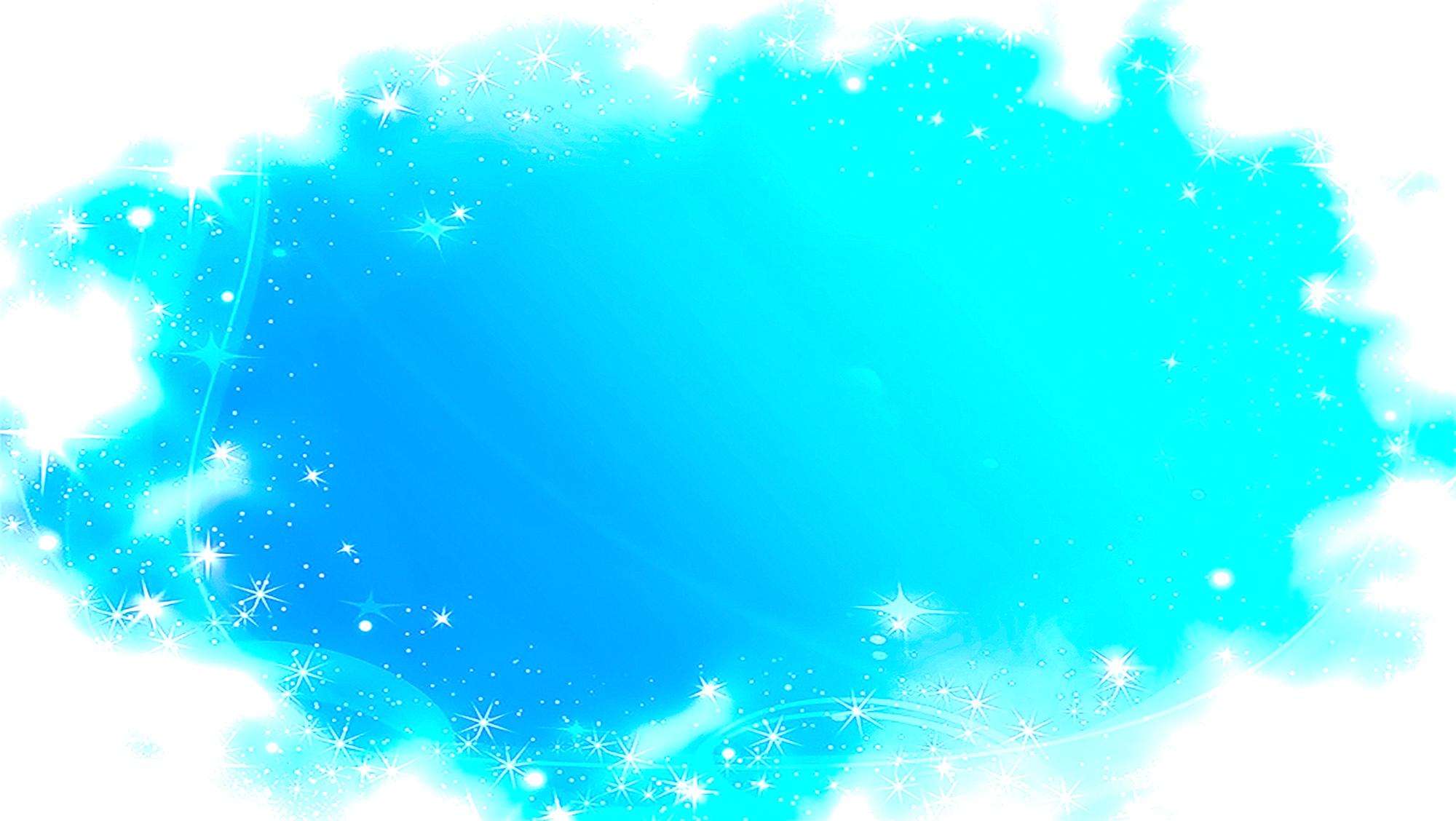 Виртуальные экскурсии
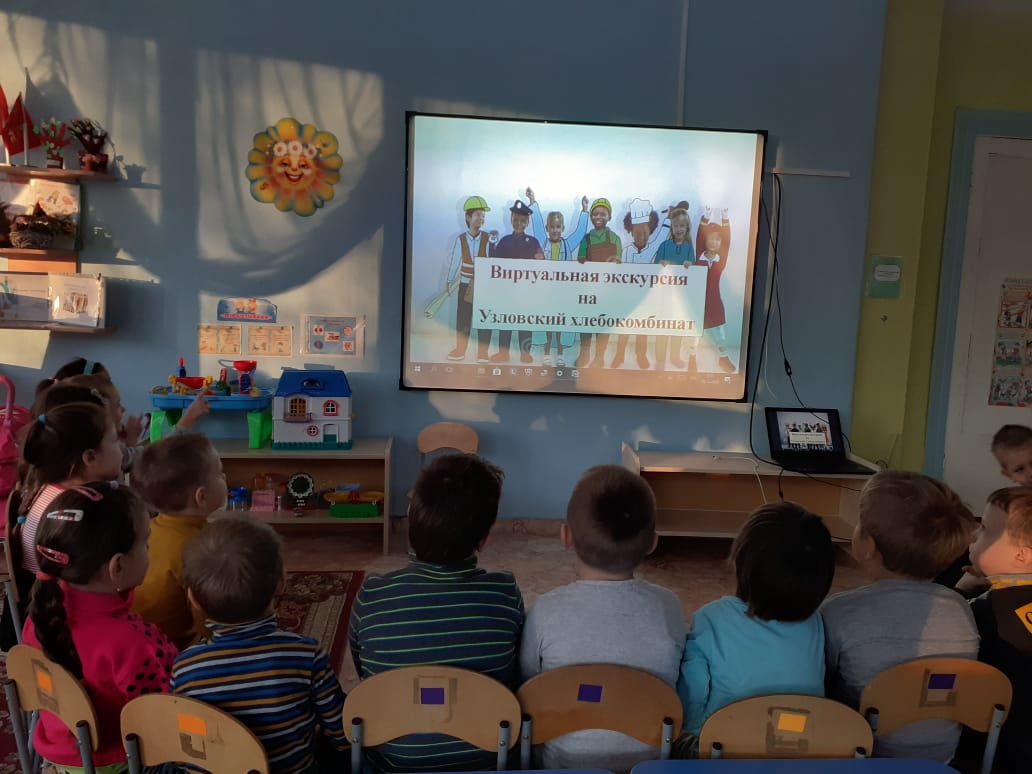 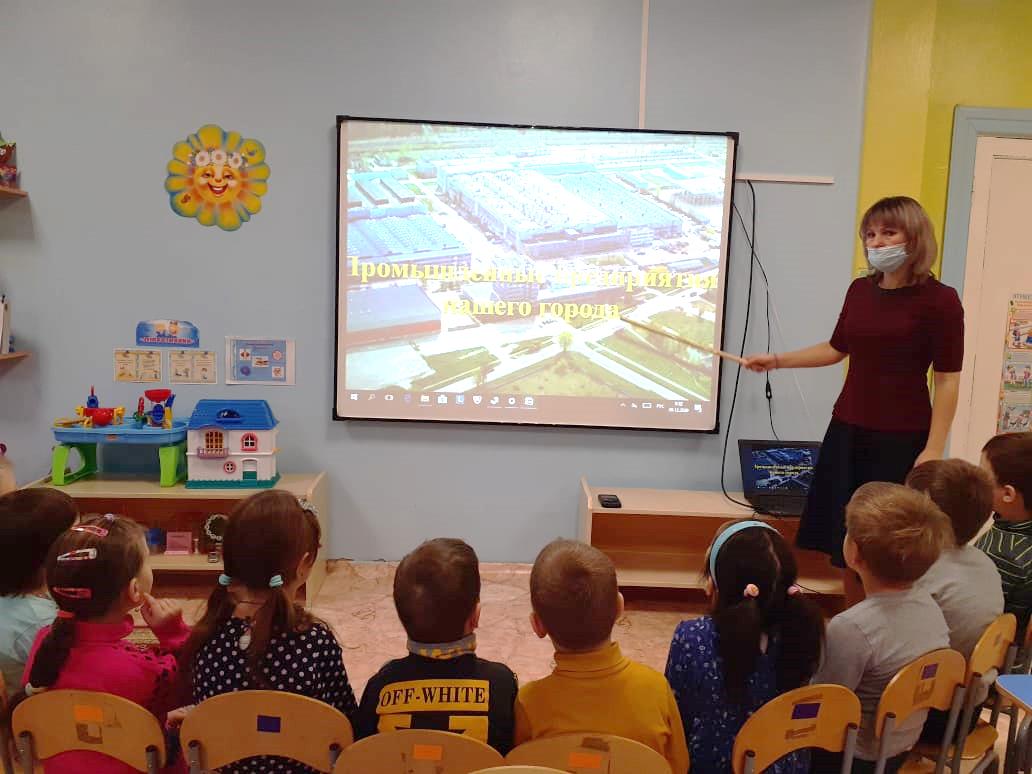 Промышленные предприятия 
города Узловая
Виртуальная экскурсия 
на Узловский молокозавод
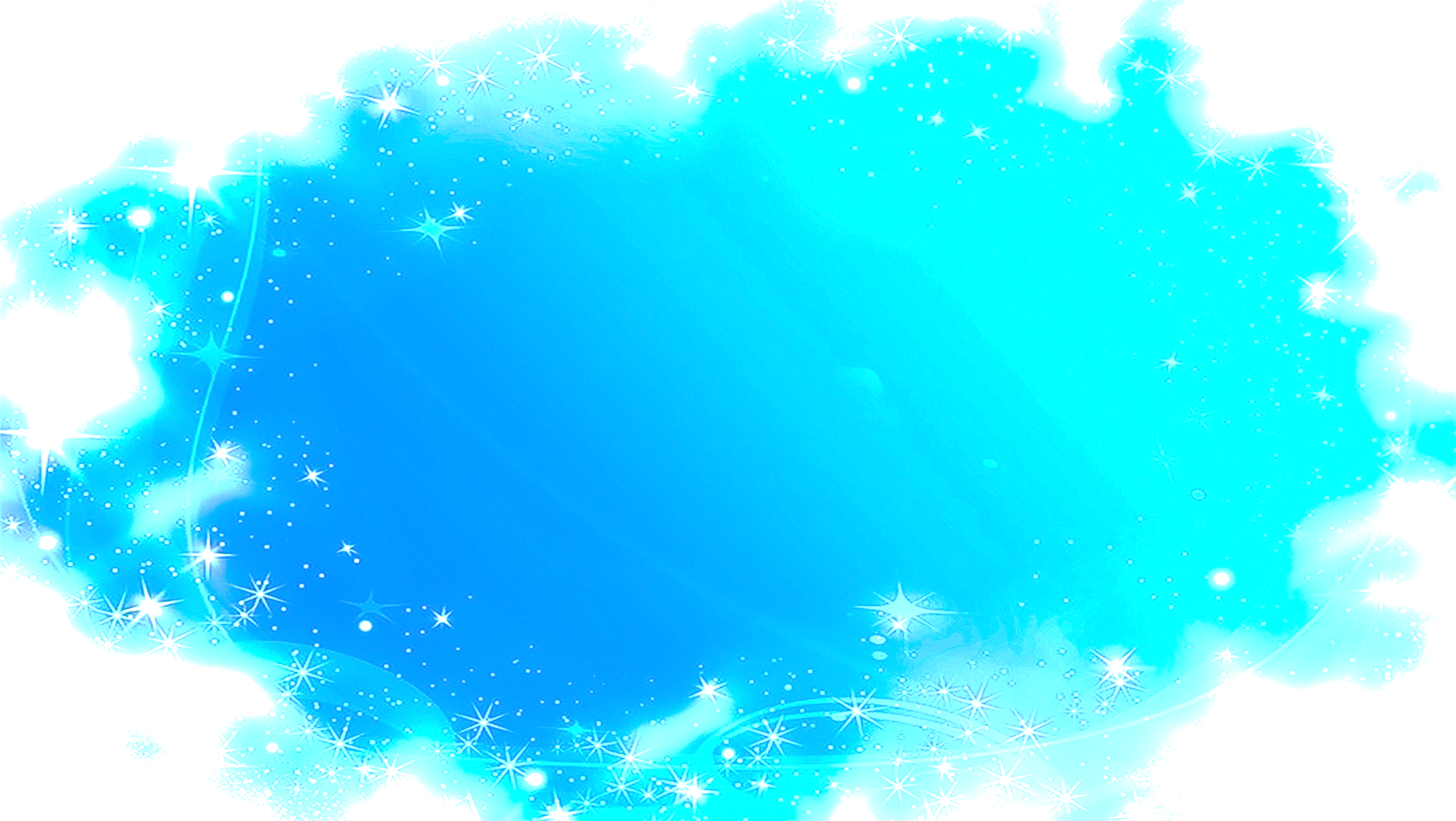 Развивающие, дидактические,
 настольно-печатные игры
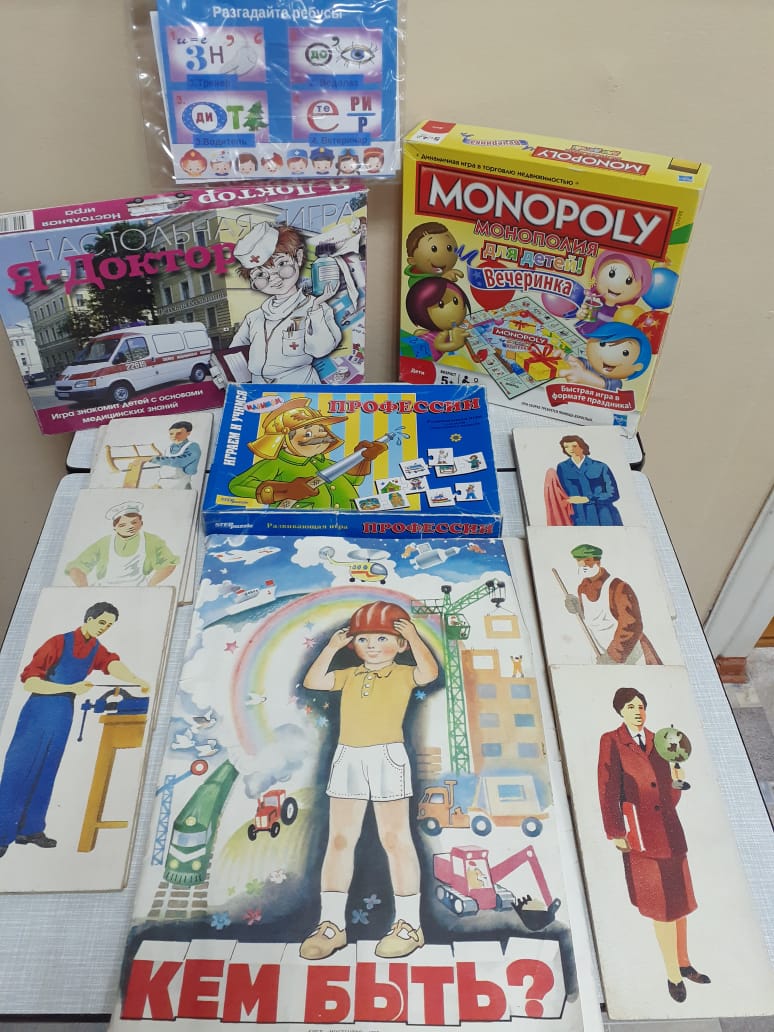 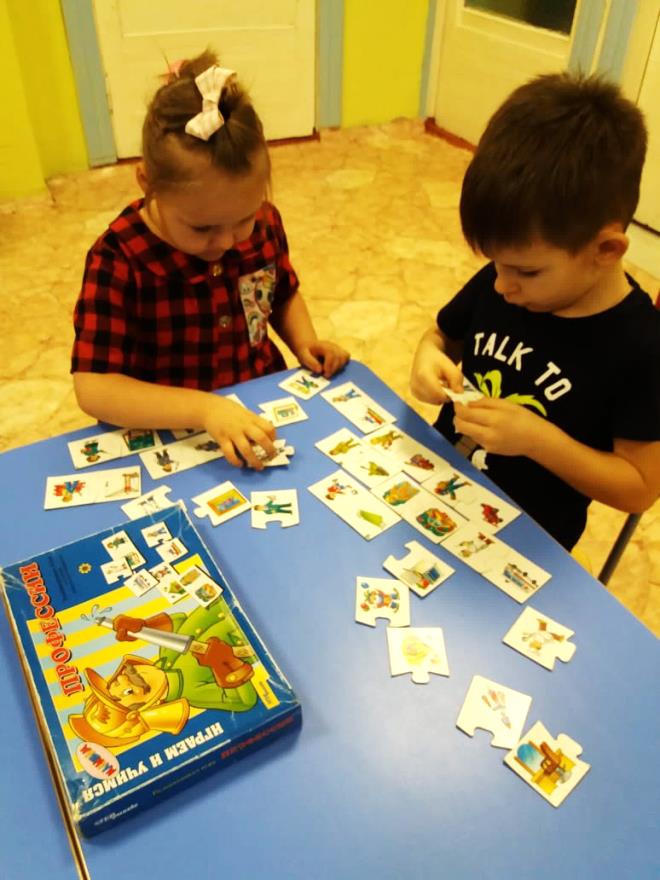 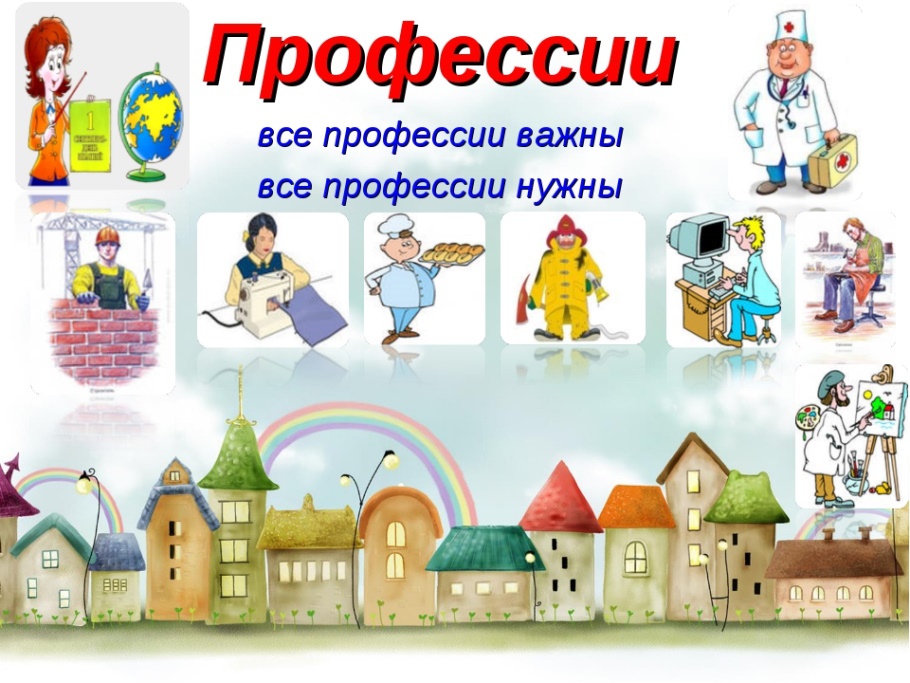 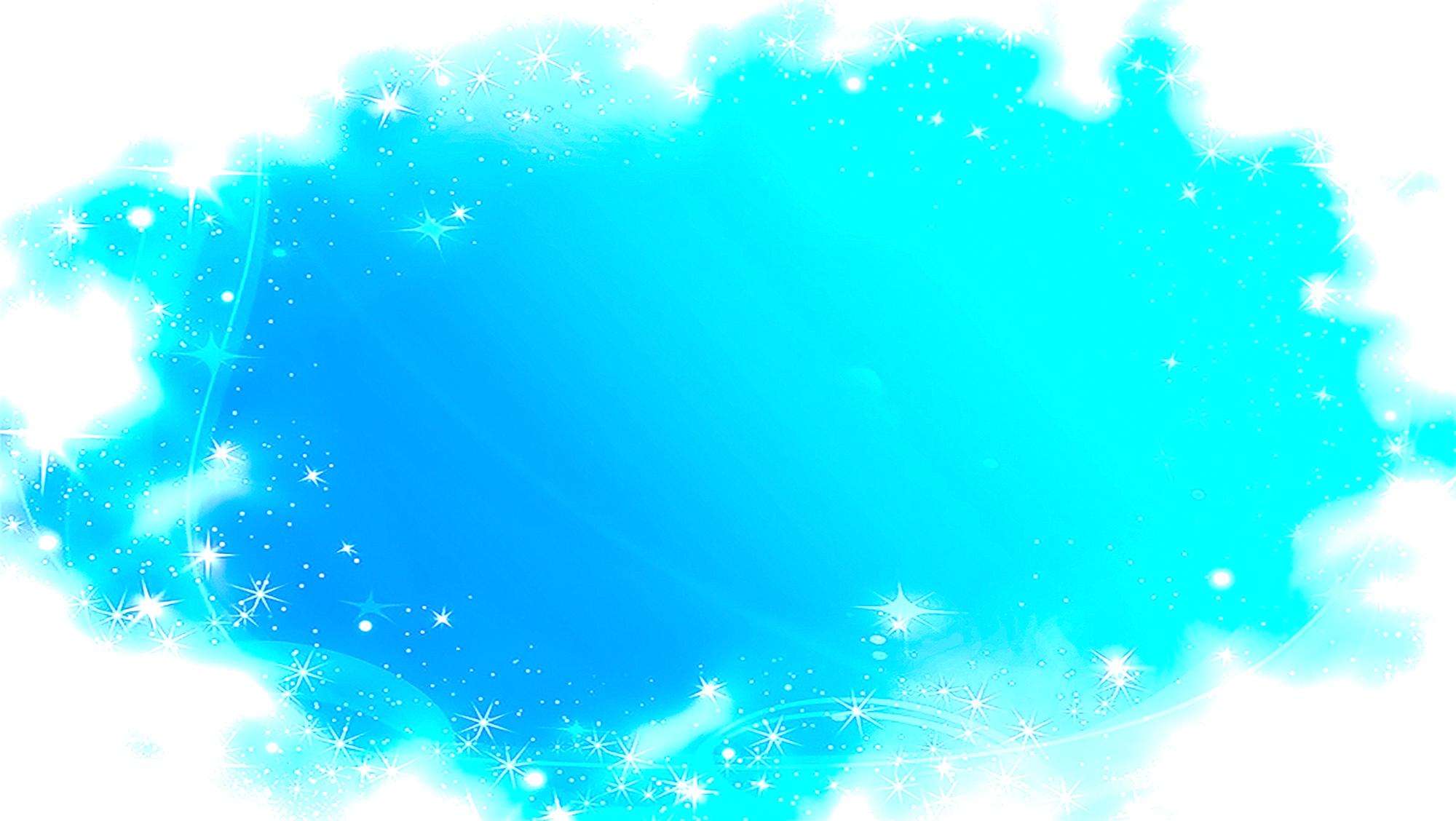 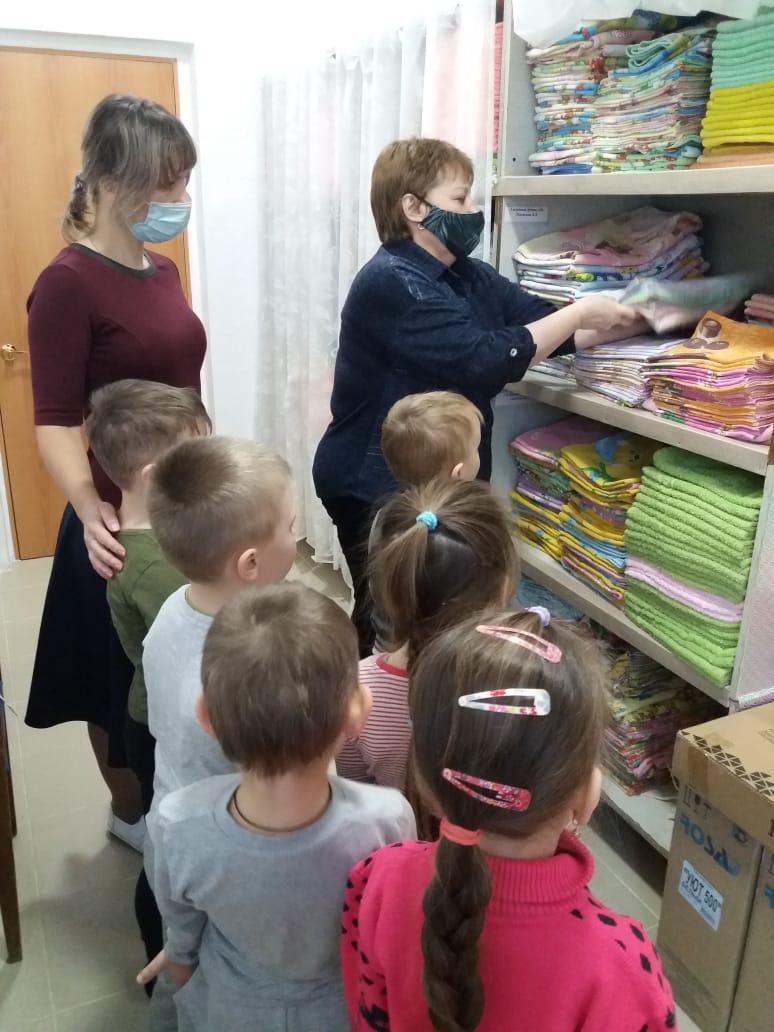 Экскурсии и наблюдения
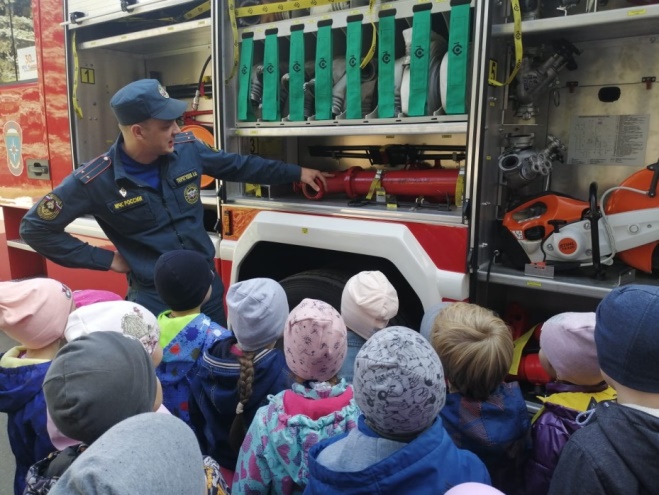 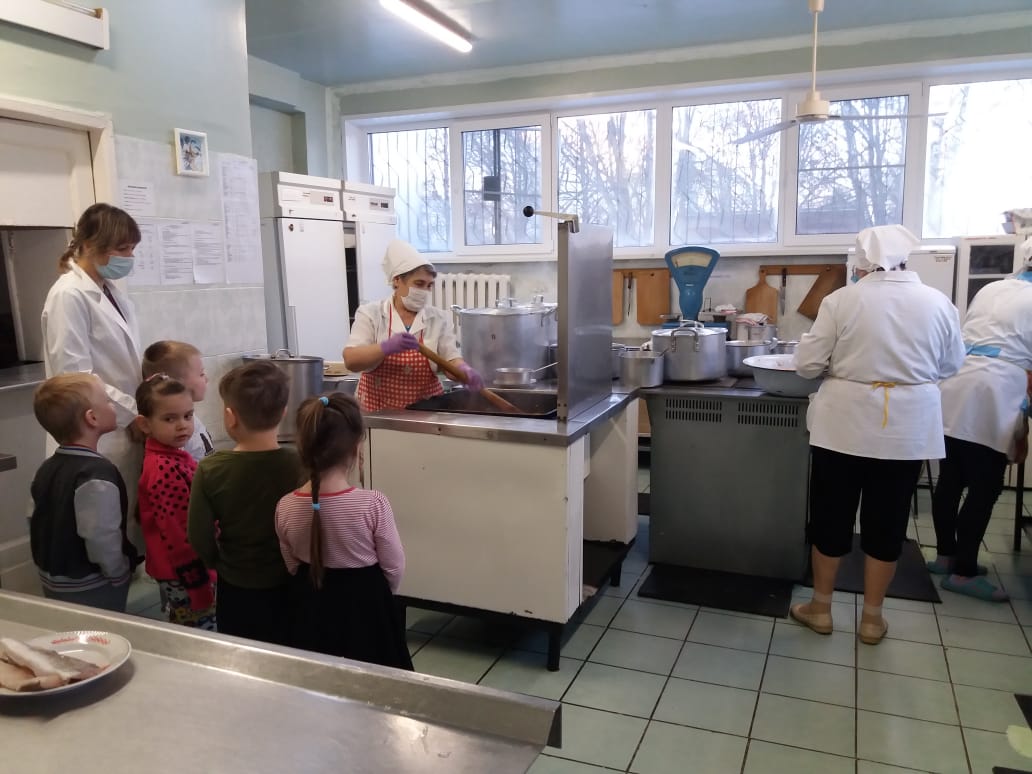 Экскурсия в 
пожарную часть
Наблюдение за работой 
машиниста по стирке белья
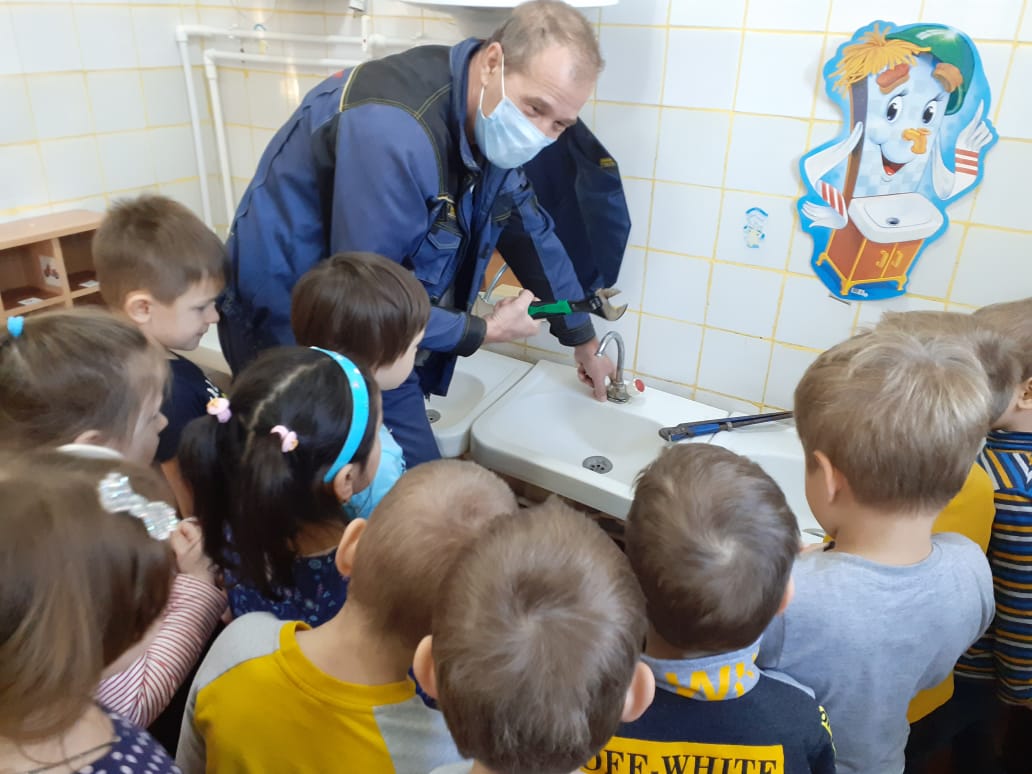 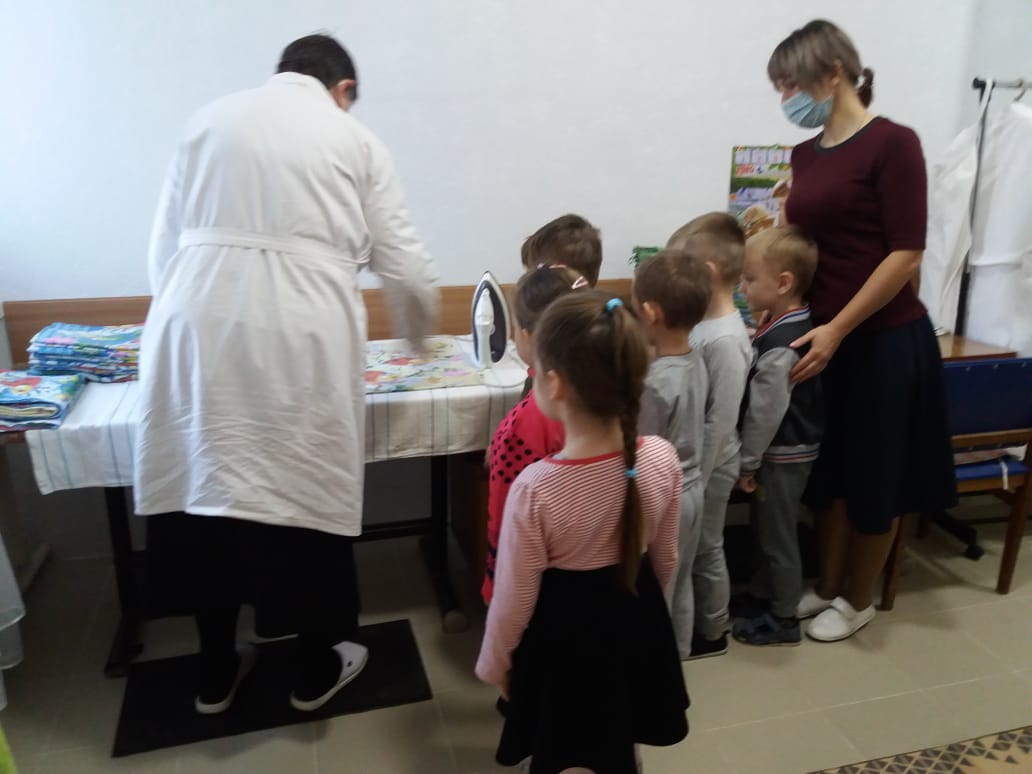 Экскурсия на пищеблок.
Наблюдение 
за работой поваров
Наблюдение 
за работой слесаря
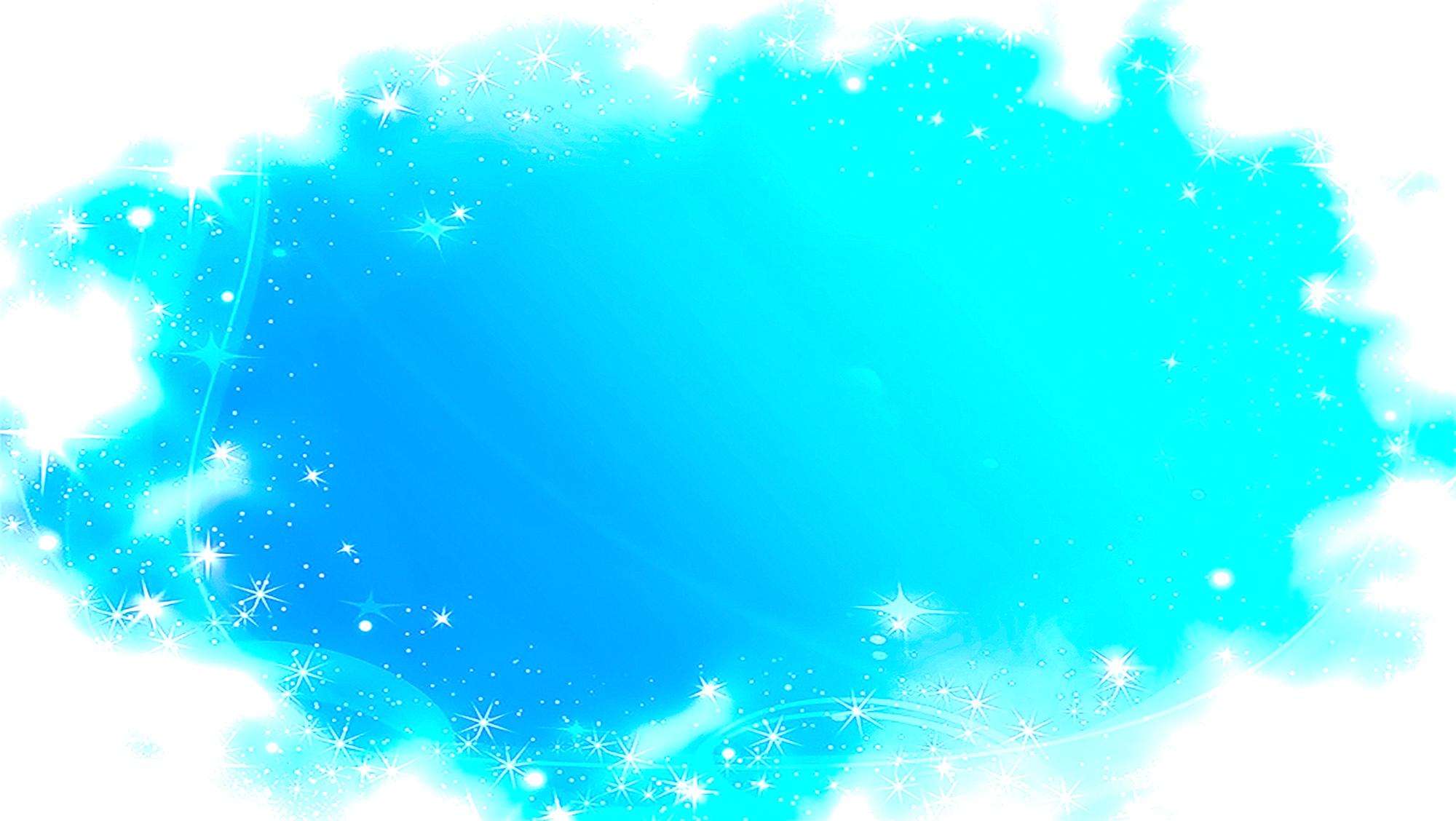 Сюжетно-ролевые игры
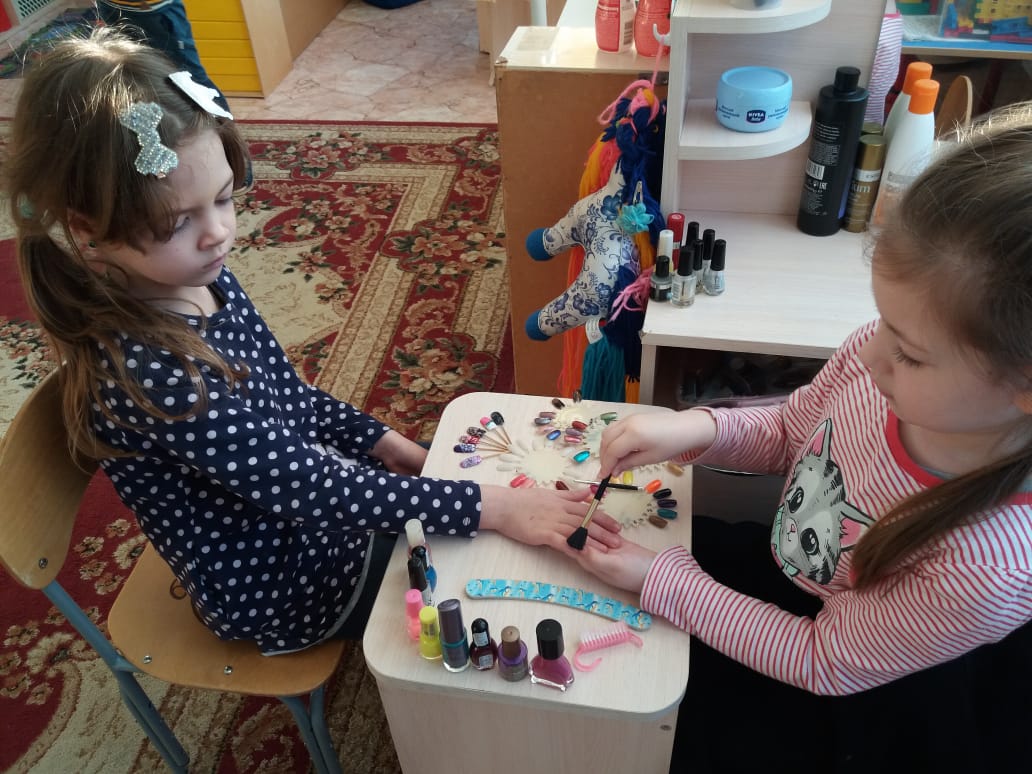 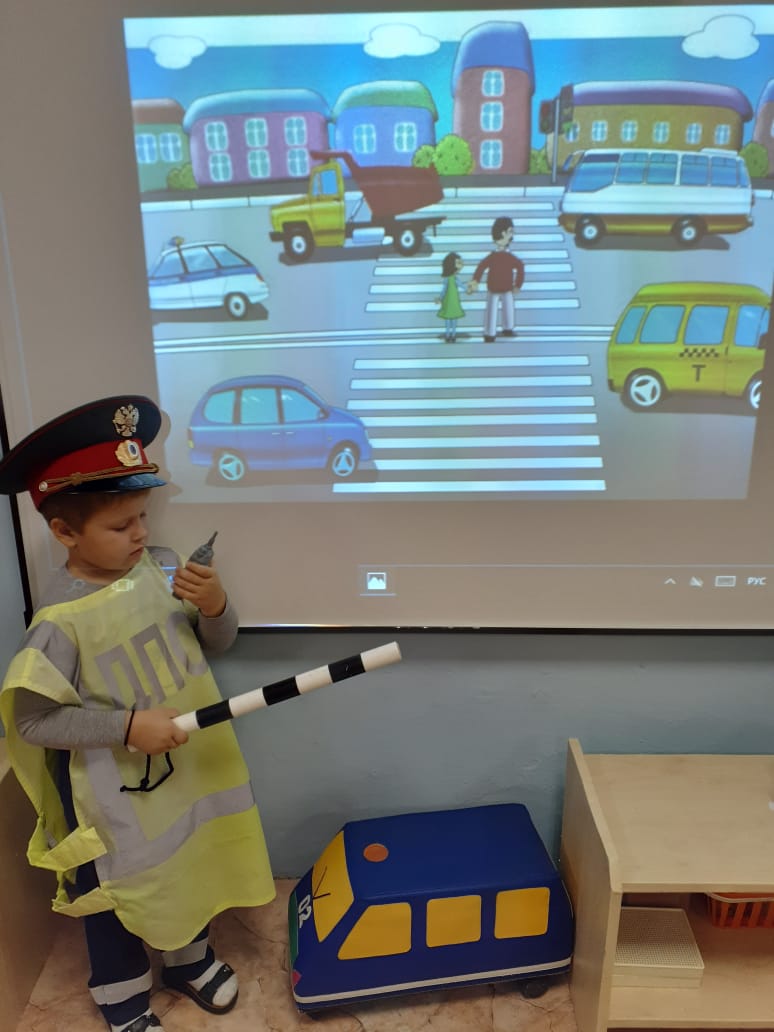 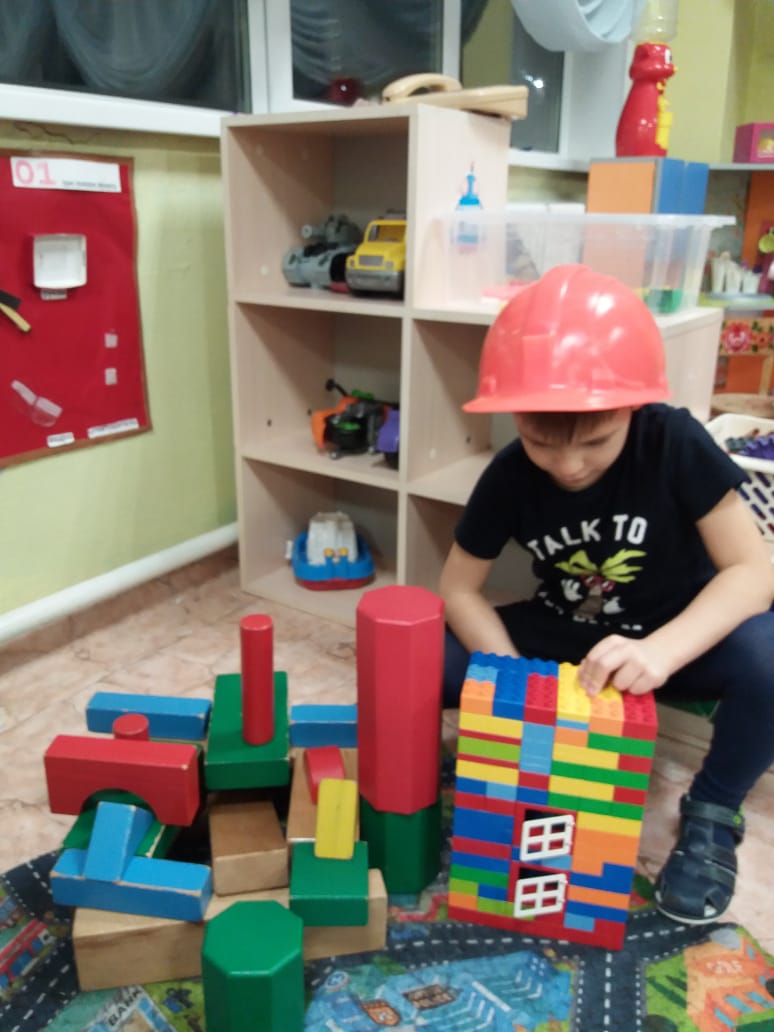 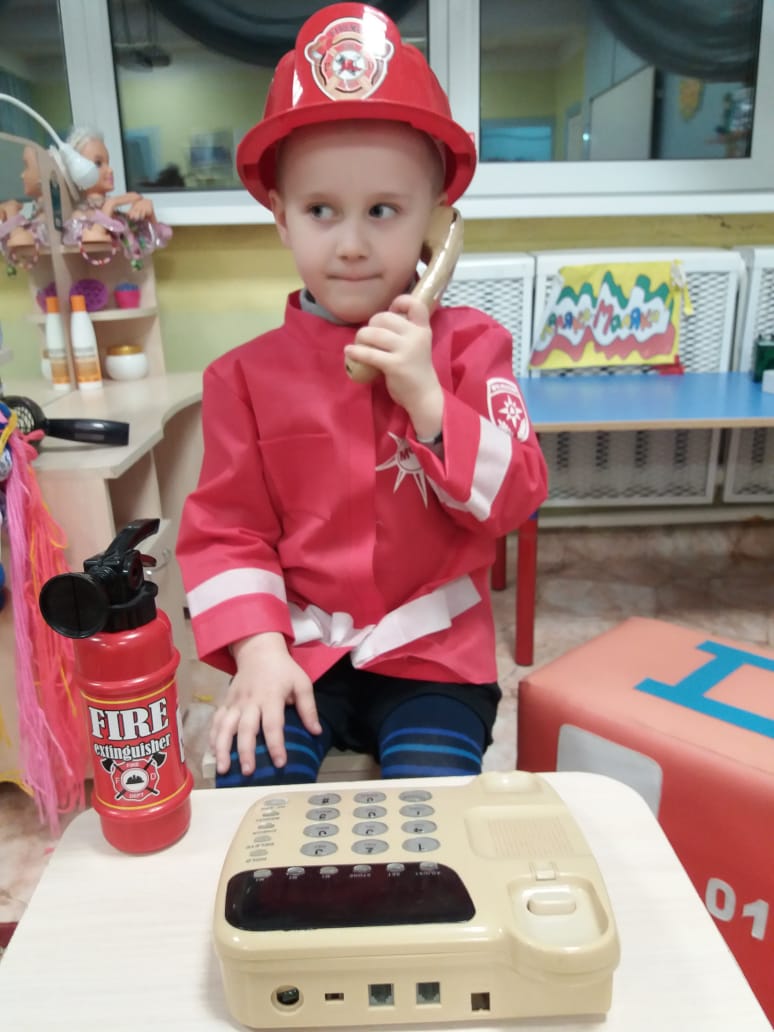 «Салон Красоты
Маникюрный зал»
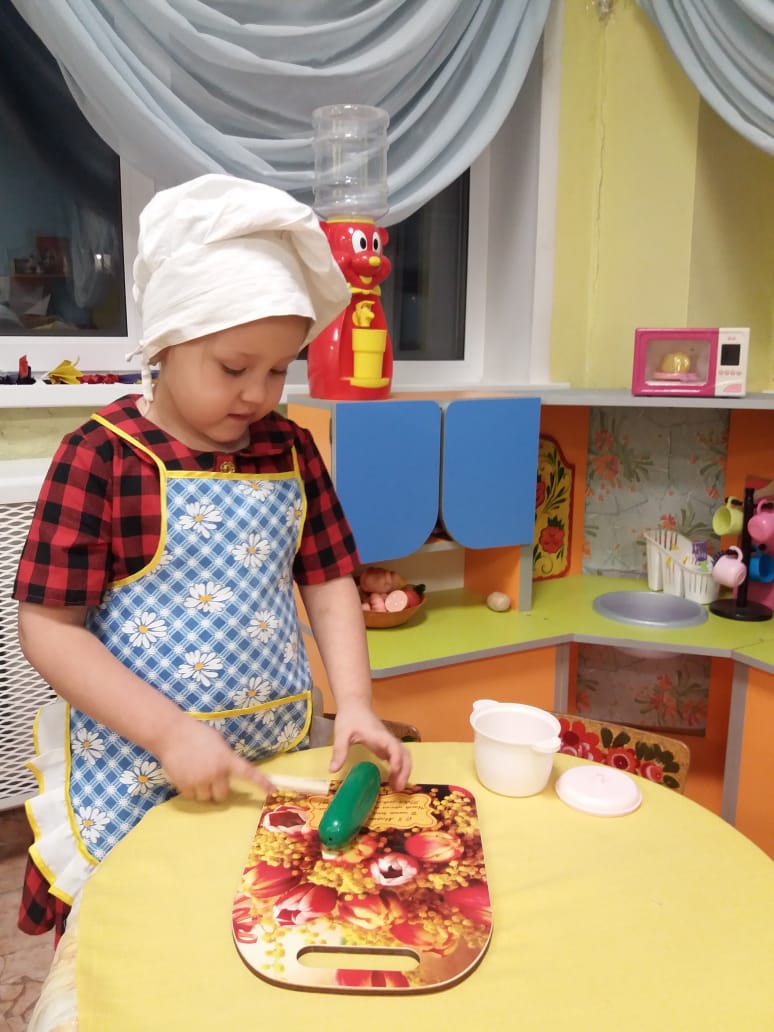 «Инспектор ГИБДД»
«Строители»
«Служба Спасения»
«Кафе «Томатто»
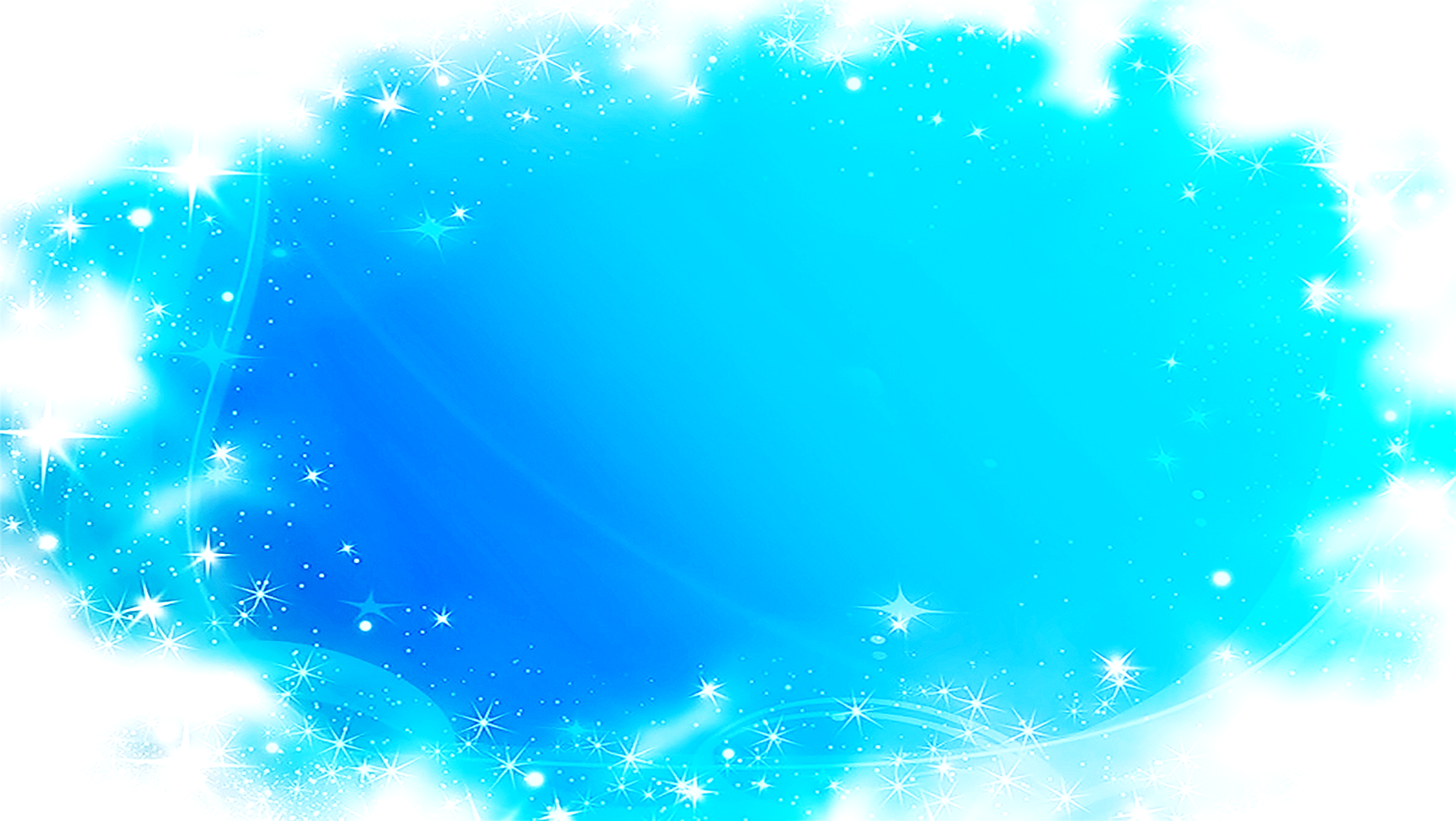 Проектная деятельность
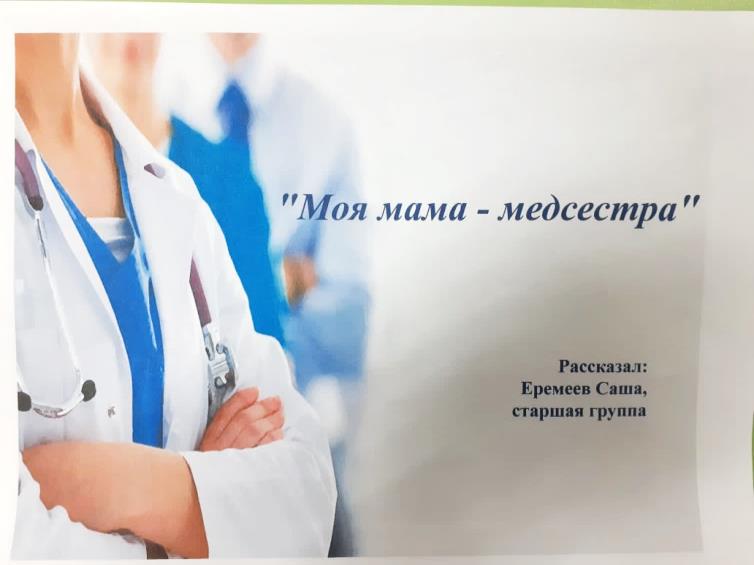 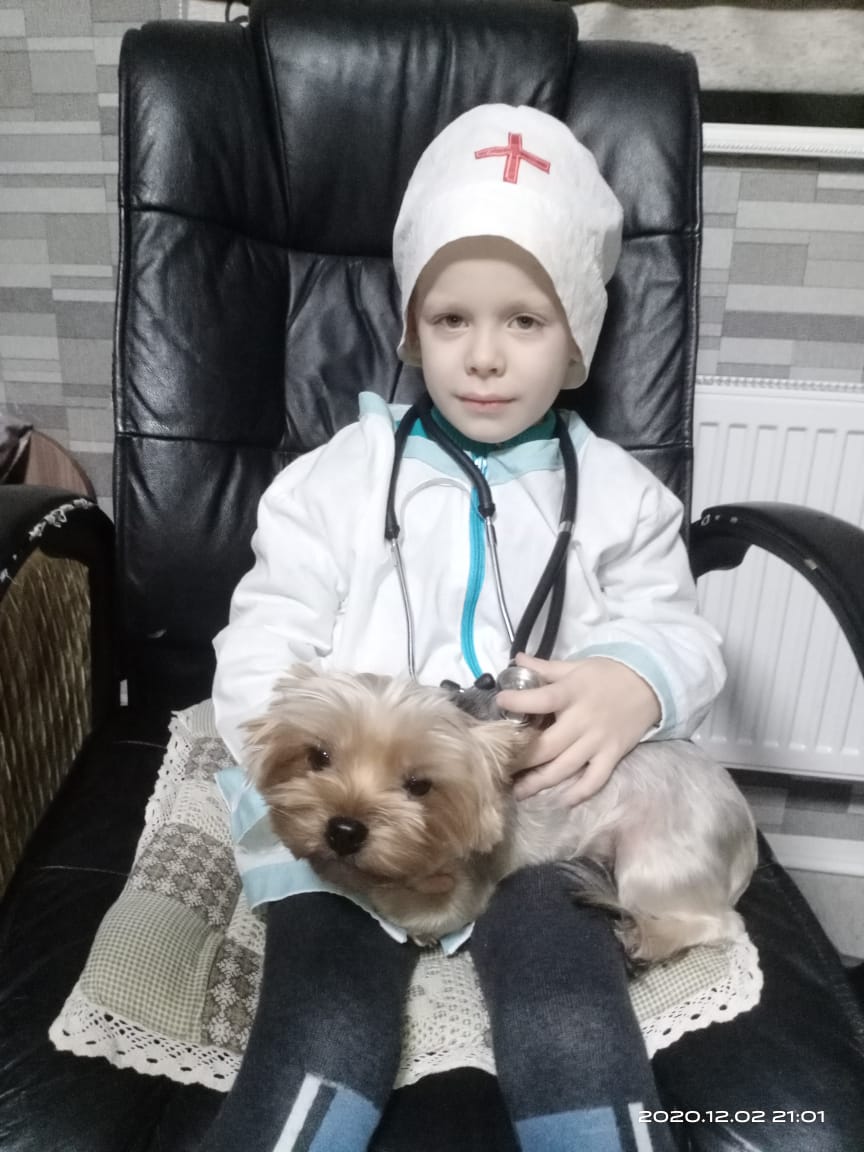 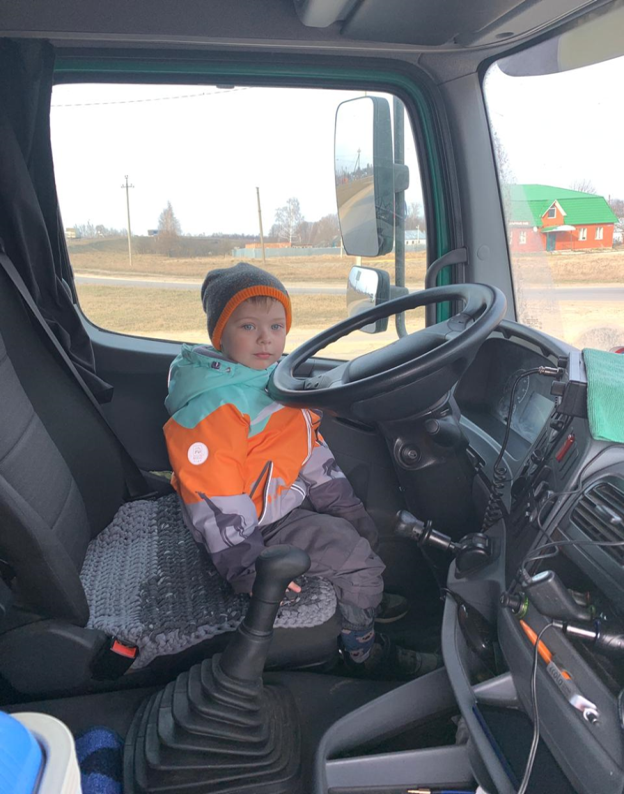 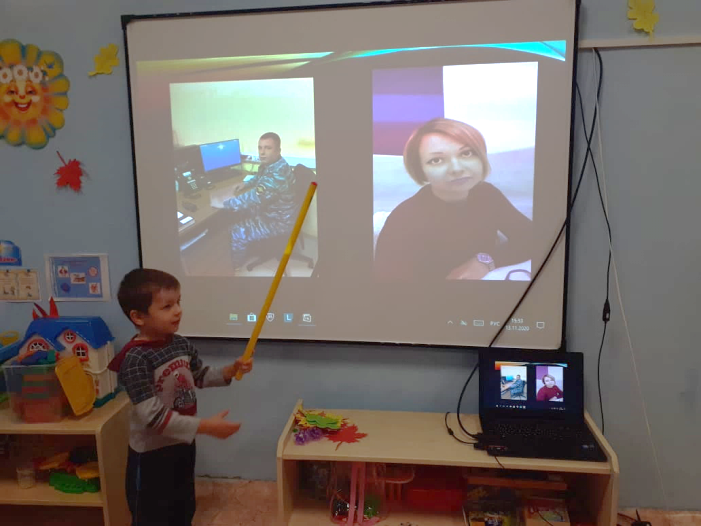 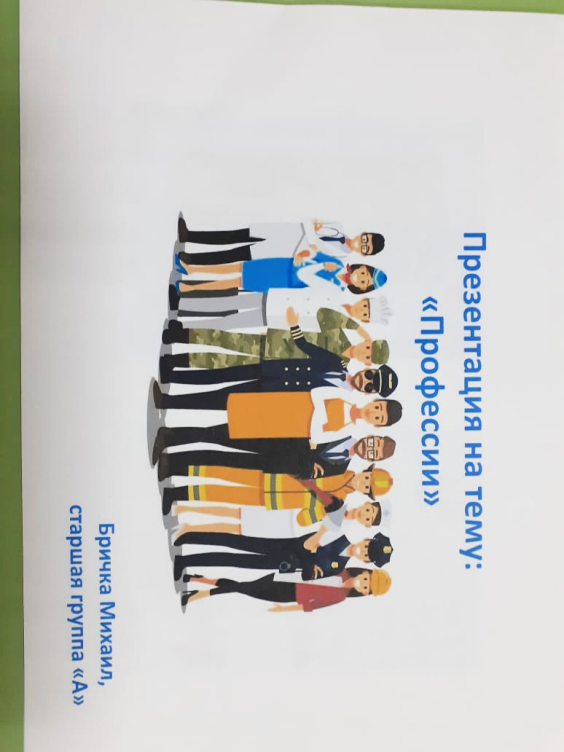 «Я – будущий ветеринар»
«Моя мечта- 
дальнобойщик»
«Профессии  наших мам и пап»
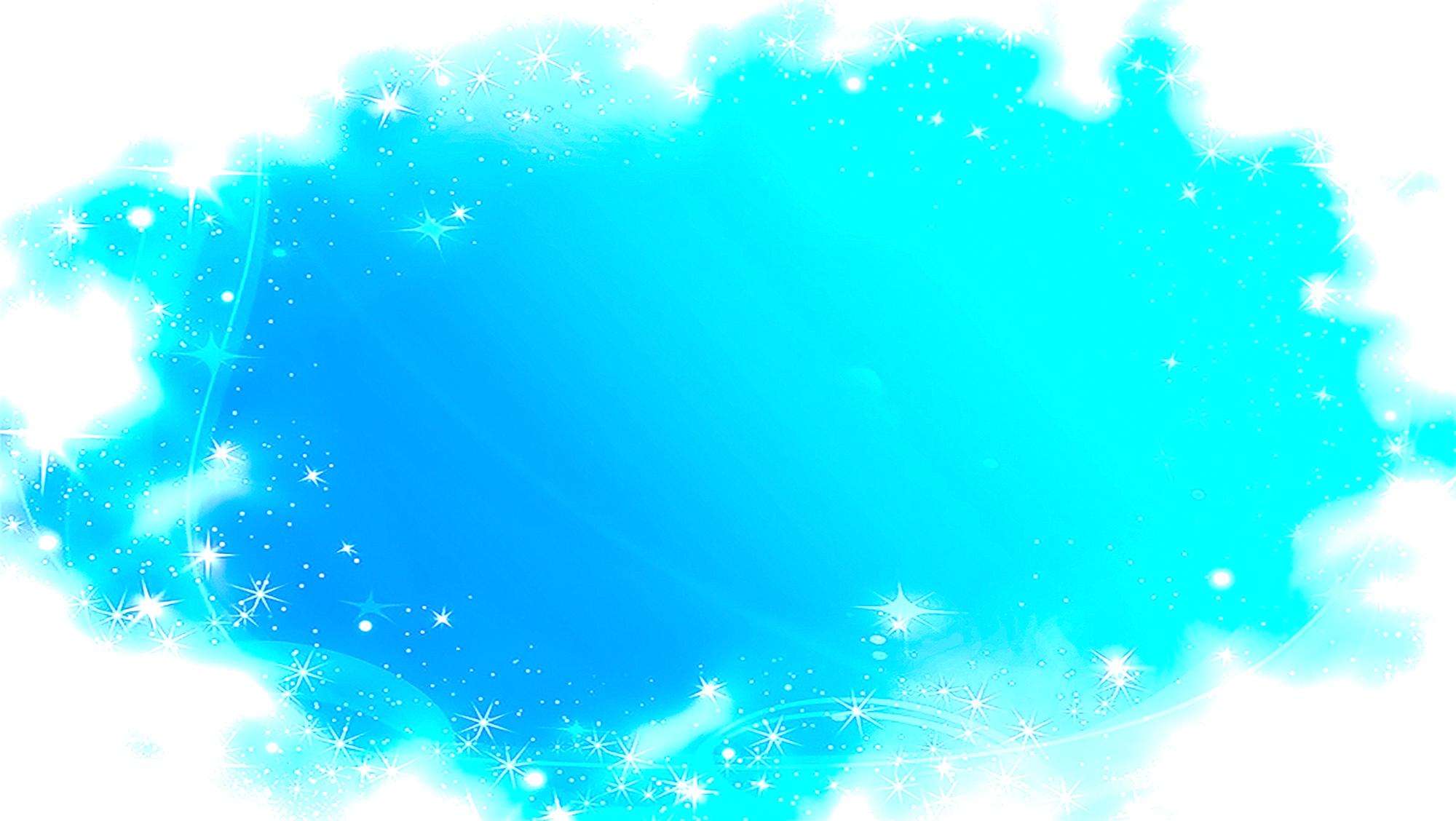 Взаимодействие с родителями
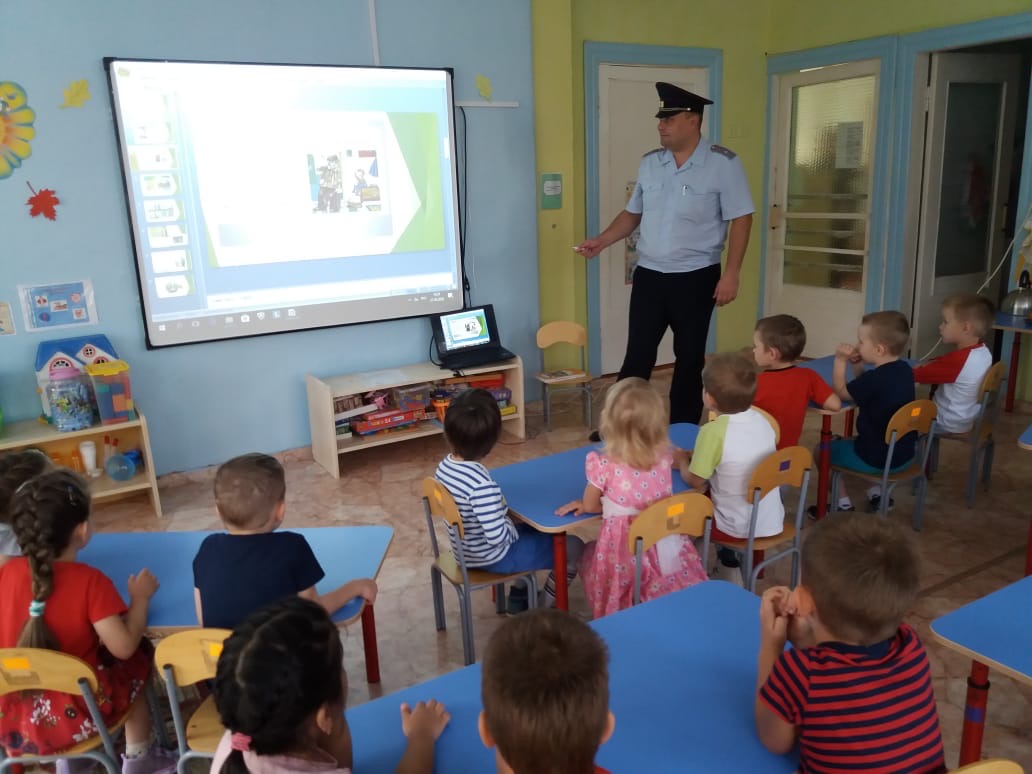 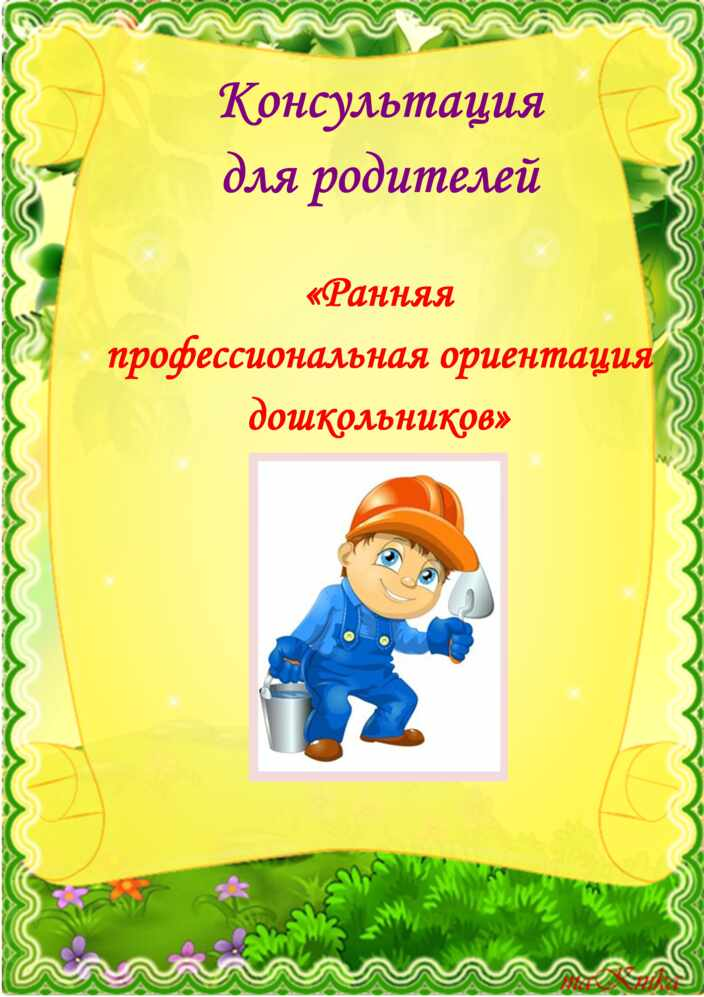 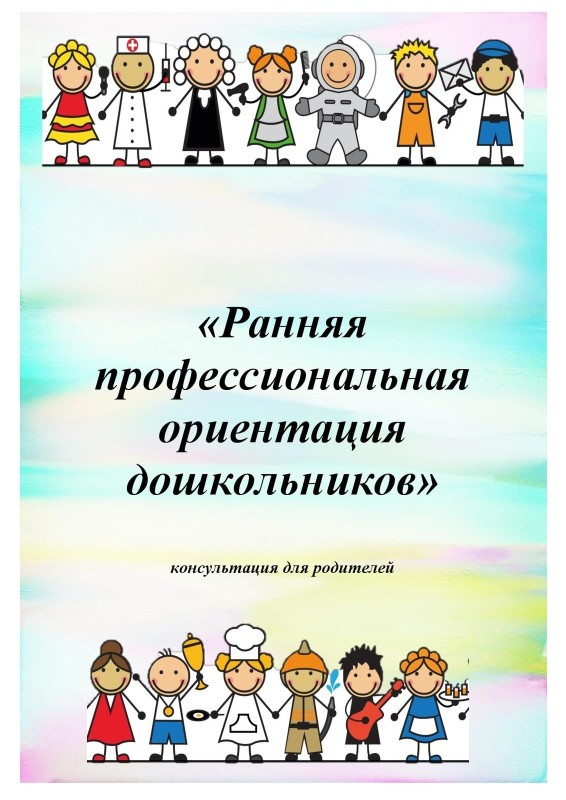 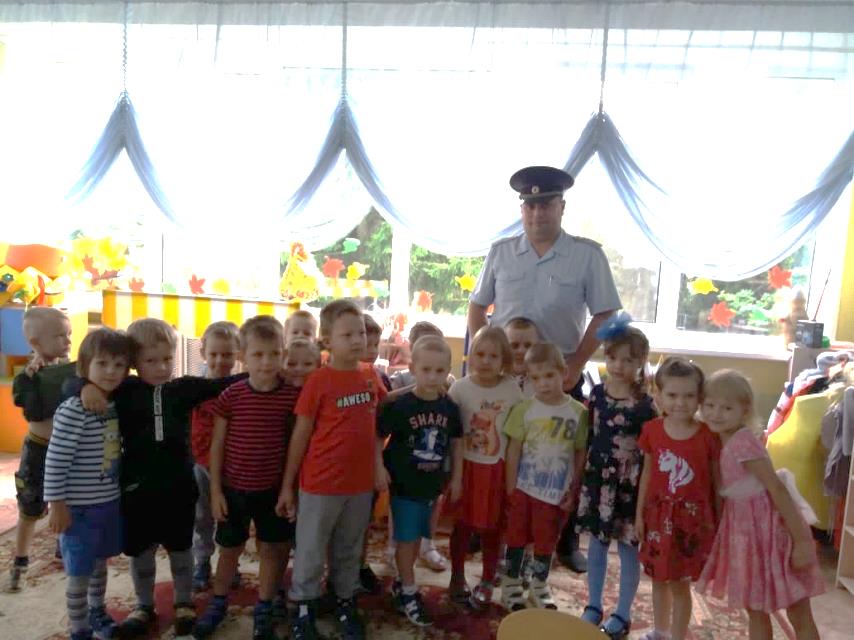 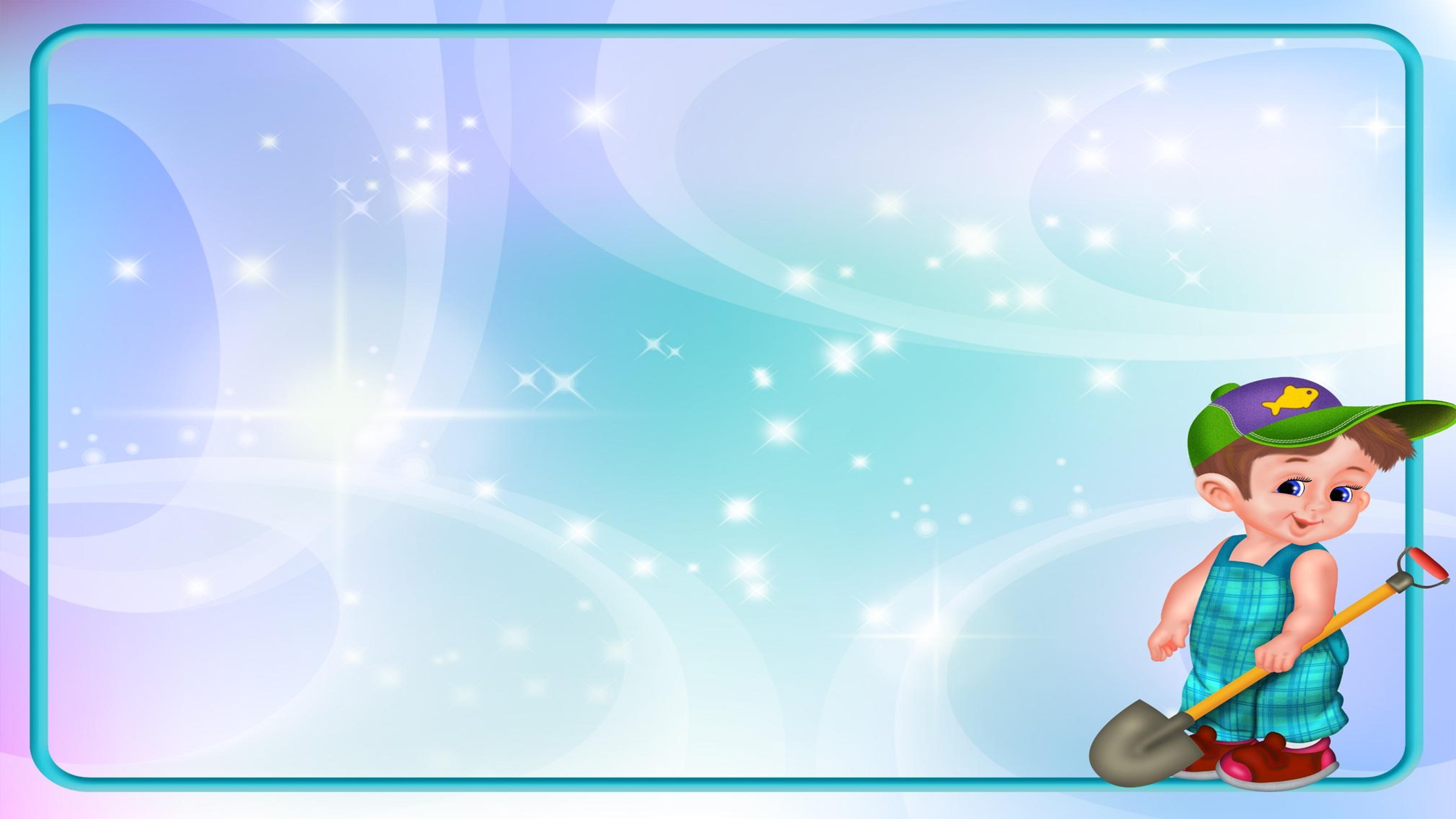 Спасибо за внимание!